ترتيب  الشعر
التمهيد
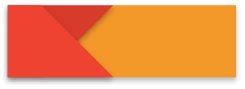 16
كتاب الطالب
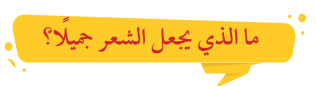 تناول الطعام الصحي الذي يفيد الشعر، وتنظيفه باستمرار كما أن وضع المرطبات والمغذيات الملائمة يفيده ويجعله صحيًا.
ترتيب  الشعر
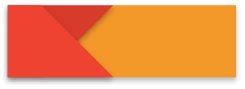 16
كتاب الطالب
أحتاج لتنظيف شعري والعناية به
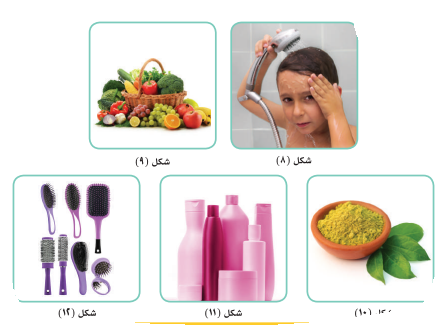 ترتيب  الشعر
أسرتي العزيزة
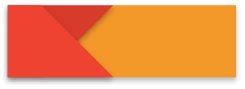 17
كتاب الطالب
أسرتي العزيزة : أبدأ اليوم دراسة درس جديد أتعلم فيه كيفية العناية بشعري وترتيبه وهذا نشاط نسعد بتنفيذه
لماذا نقصّ أطراف الشعر ؟
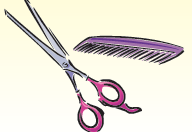 لكي نتخلص من الأطراف الميتة وغير الصحية لتحمي الشعر من القصف ويساعد ذلك على نموه بشكل صحي.
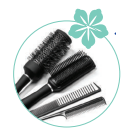 احرصي على تمشيط شعرك وترتيبه يوميًّا.
.
ترتيب  الشعر
الشرح
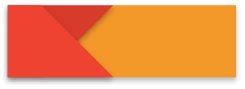 17
كتاب الطالب
عند الذهاب إلى المدرسة لابد أن يكون شعري مثل:
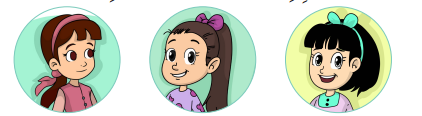 التفكير الإبداعي
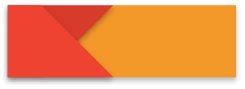 17
كتاب الطالب
ماذا لو ذهبت إلى المدرسة وتركت شعري منسدلا على كتفي ؟
.
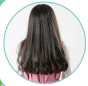 ترتيب  الشعر
التفكير الإبداعي
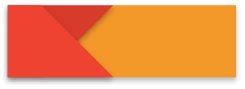 17
كتاب الطالب
لماذا يُغسل الشعر في الصيف أكثر من الشتاء؟
بسبب الحر الشديد الذي يسبب العرق فيجلب الأتربة إلى الشعر.
أجفف شعري جيداً بعد الاستحمام مباشرة,
وأقلل من استعمال المجفف الكهربائي، لماذا؟
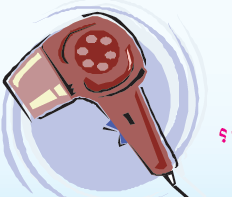 للمحافظة على شعري من التلف، فكثرة استخدام المجفف الكهربائي يؤدي لفقدان الشعر حيويته.
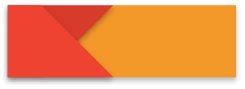 18
كتاب الطالب
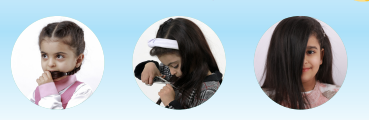 تغطية الشعر لأحد العينين يضر العين
وضع الشعر في الفم يؤدي إلى الإصابة بالأمراض
قص الشعر دون إشراف من الكبار
أسرتي العزيزة
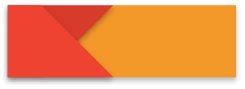 19
كتاب الطالب
لجمال شعرك لفيه بفوطة بعد الاستحمام عدة دقائق
ألون شعر هذه الصورة بلون شعري:
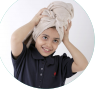 أسرتي العزيزة
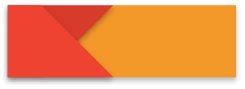 20
كتاب الطالب
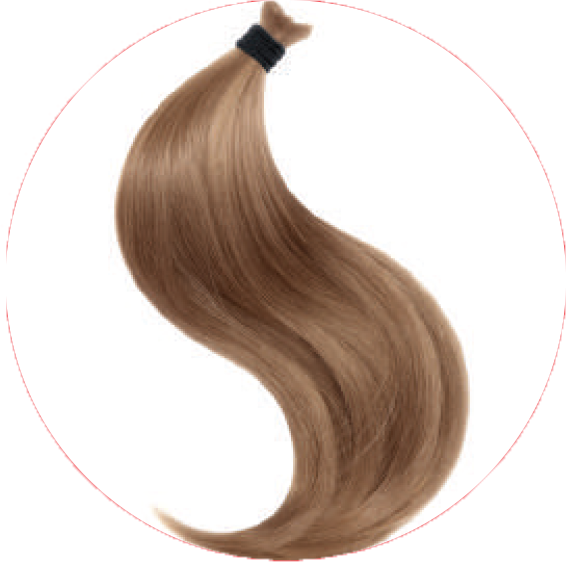 تلوين الشعر بالصبغات الصناعية.
استخدام الشعر المستعار في تزيين شعرك؛
لأنه من الوصل المنهي عنه شرعًا.
إهمال نظافة شعرك؛ حتى لا تصابي بحشرة القمل.
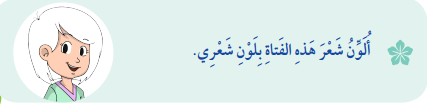 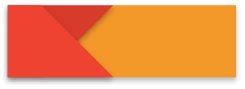 20
كتاب الطالب
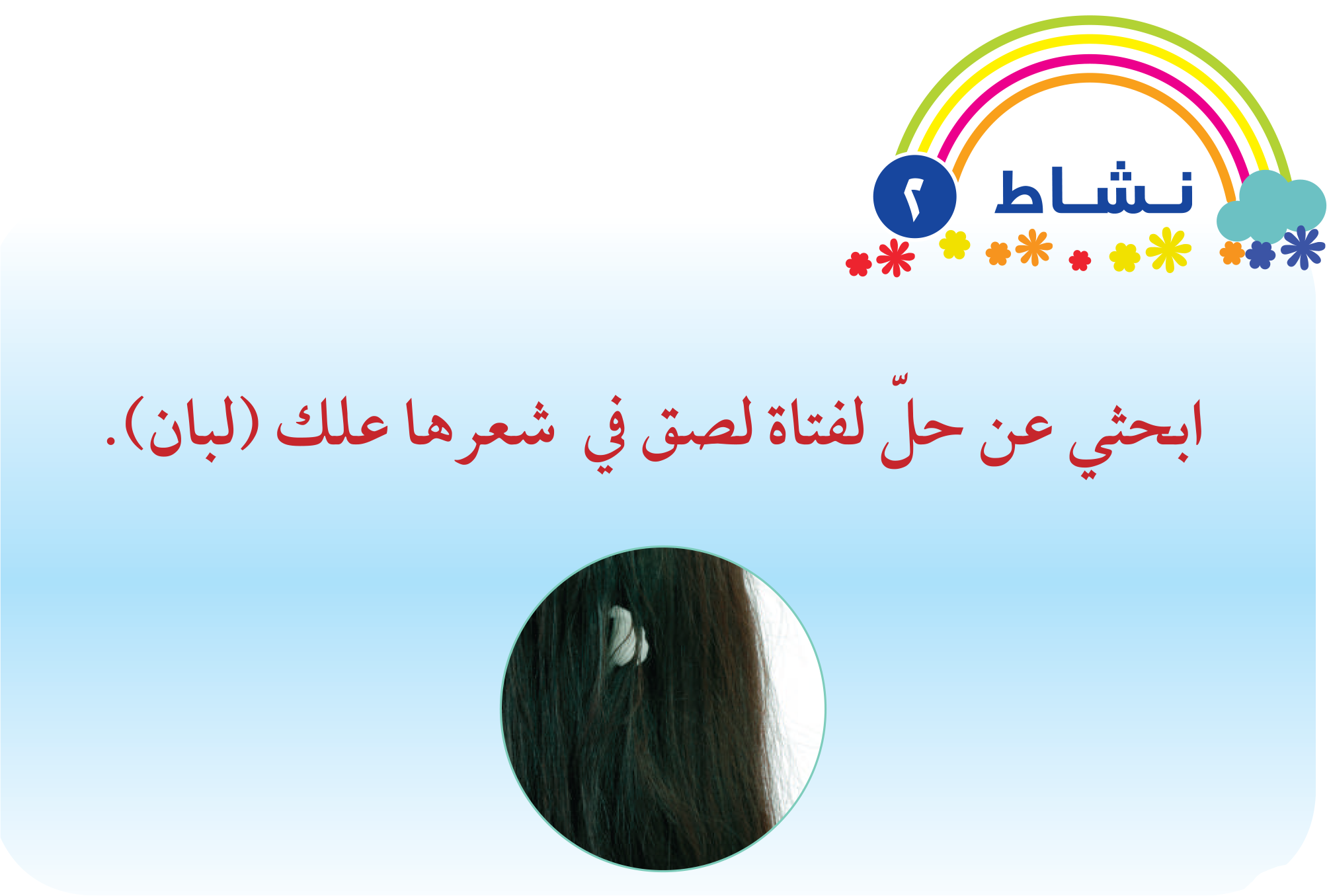 إرشادات عامة
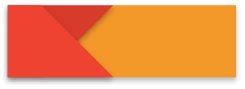 21
كتاب الطالب
الشعر نعمة من نعم الله فاحمدي الله عليها.
جمال الشعر يعتمد على الصحة الجيدة والتغذية
السليمة مع النظافة والعناية الكاملة به.
تمشيط الشعر يكون من جذوره إلى أطرافه.
لكل شخص مشط خاص به.
استعمال الزيت للشعر يساعد على ليونته و إعطائه
لمعة وجمال.
نظافة الشعر تقي من الإصابة بالقمل.
 استخدام الحناء يساعد على تقوية الشعر.
الشعر يتضرر عند تعرضه لأشعة الشمس فترات طويلة خاصة في فصل الصيف.
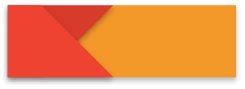 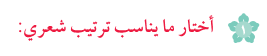 22
كتاب الطالب
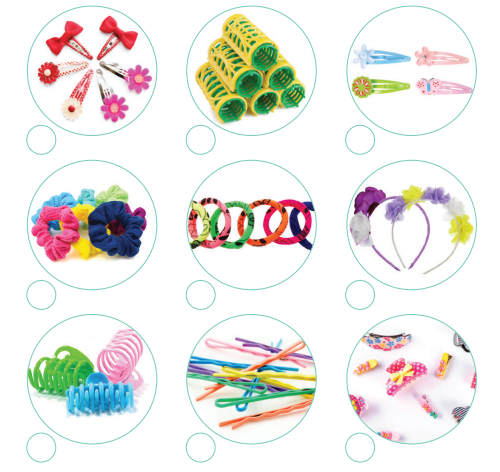 







هيا نمرح
ترتيب  الشعر
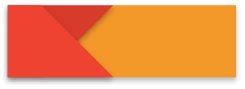 25
كتاب الطالب
2-أرسم شعرًا مرتباً كما أحبّ:
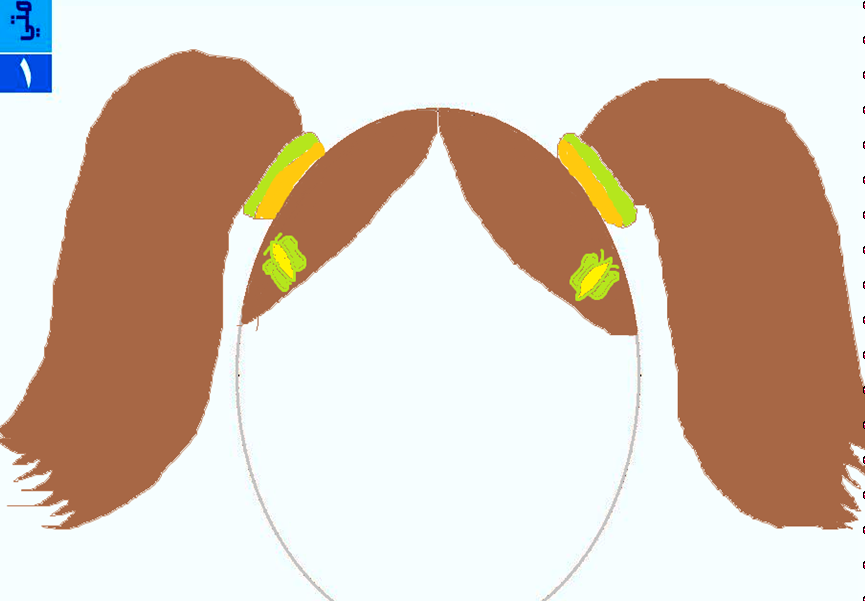